El Signo Lingüístico y su Función en la  Signiﬁcación Social: Análisis de las Funciones  del Lenguaje y Métodos para el Desarrollo de  Párrafos
El signo lingüístico es la unidad básica de la comunicación. 
Comprende un  signiﬁcado  y   un signiﬁcante, que juntos crean la signiﬁcación social. 

Este análisis  es fundamental para entender cómo el lenguaje inﬂuye en la percepción y la  interacción social.
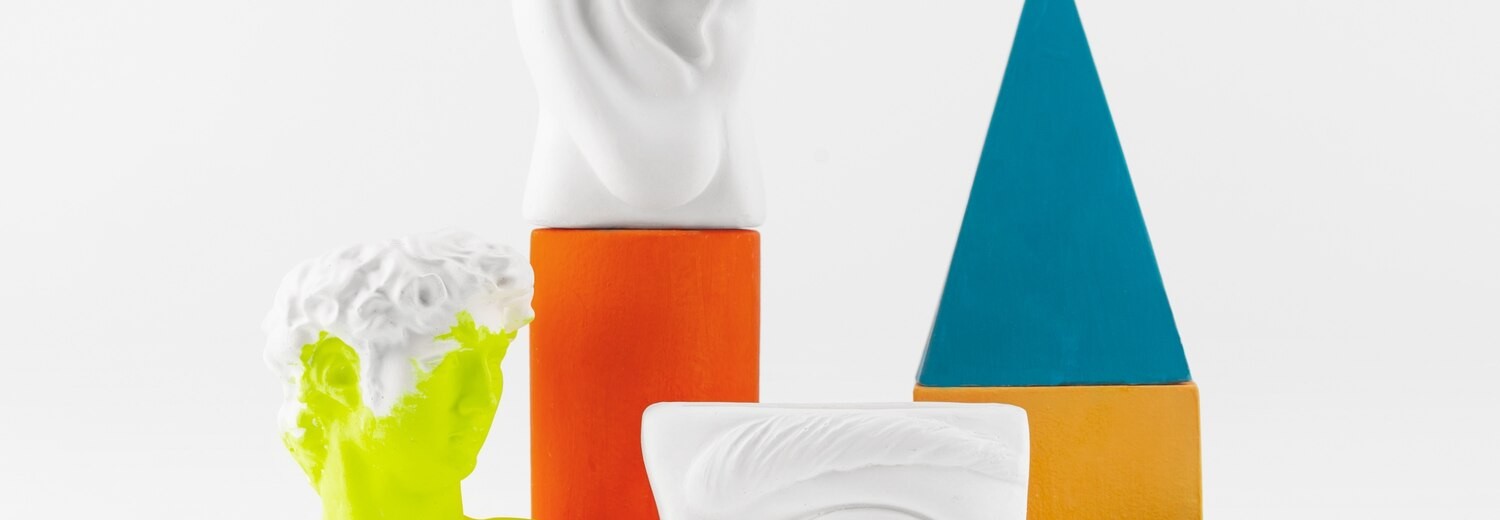 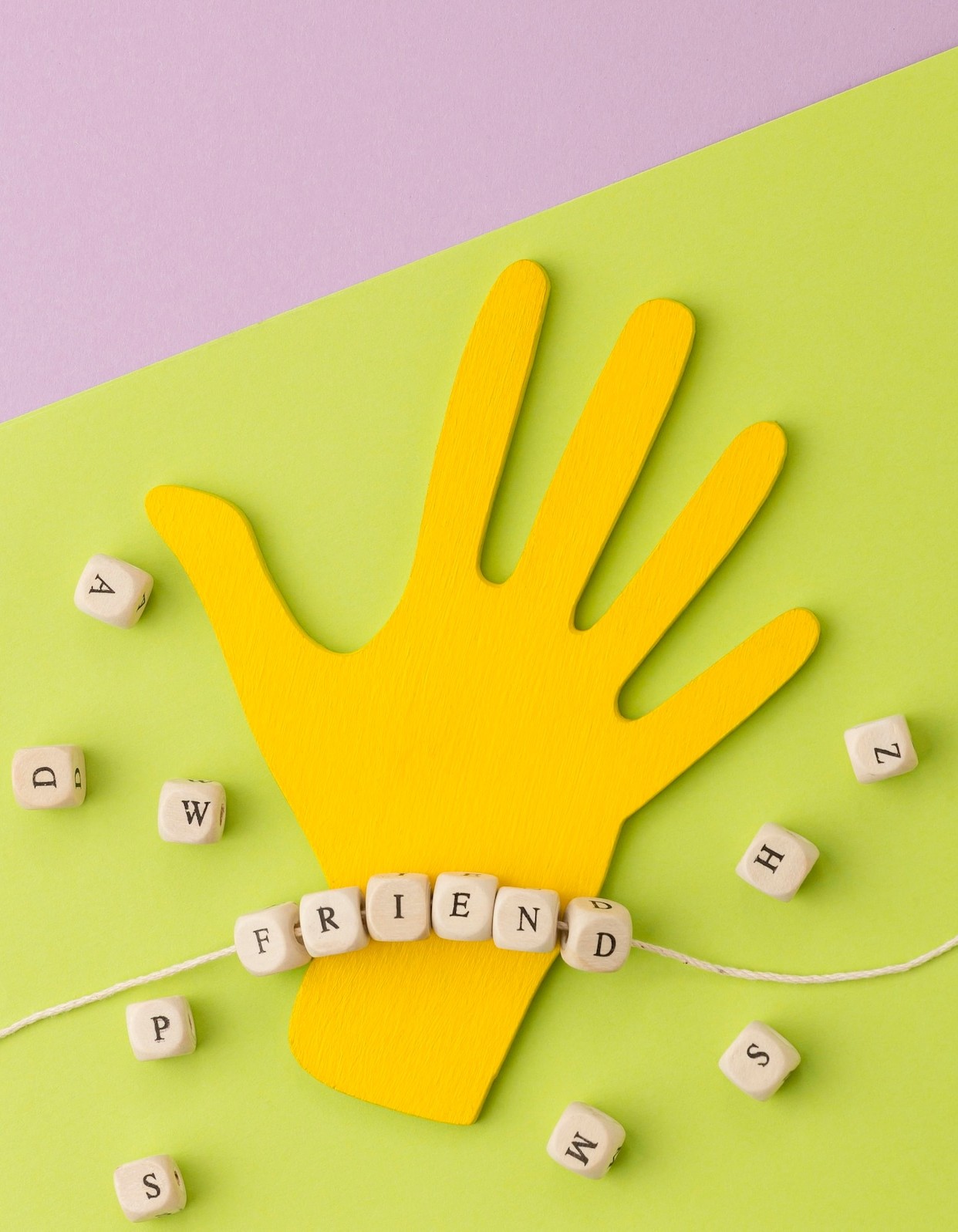 Funciones del Lenguaje
Las funciones del lenguaje son esenciales  para la comunicación efectiva. Incluyen la  función referencial, emotiva, conativa,  metalingüística, poética y fatica. Cada  función tiene un propósito especíﬁco que  contribuye a la comprensión del mensaje.
Signiﬁcación Social
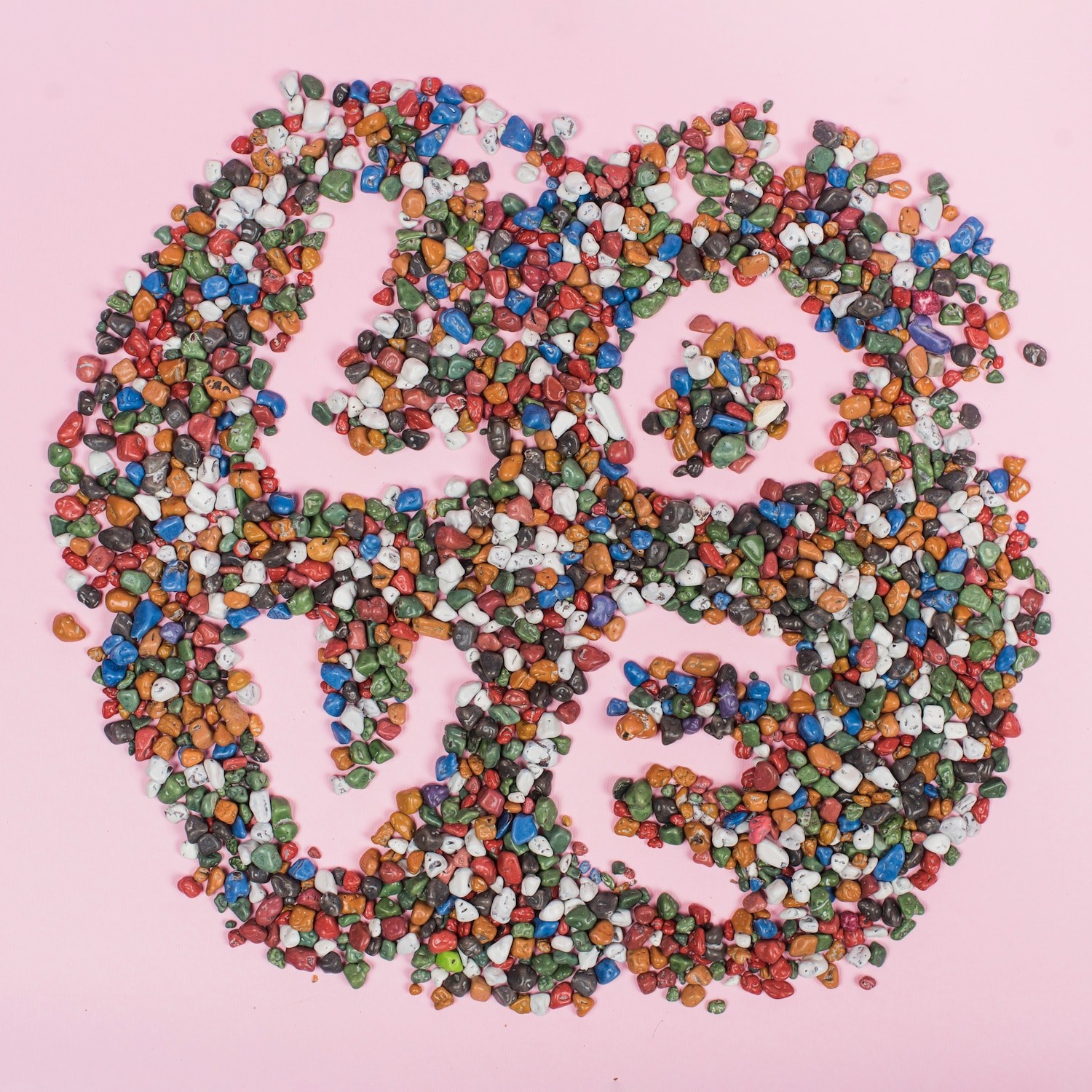 La signiﬁcación social del signo lingüístico  se maniﬁesta en cómo las palabras y frases  adquieren valores y connotaciones en  diferentes contextos culturales. Esto afecta  la interpretación y el uso del lenguaje en la  sociedad.
Métodos para el Desarrollo de Párrafos
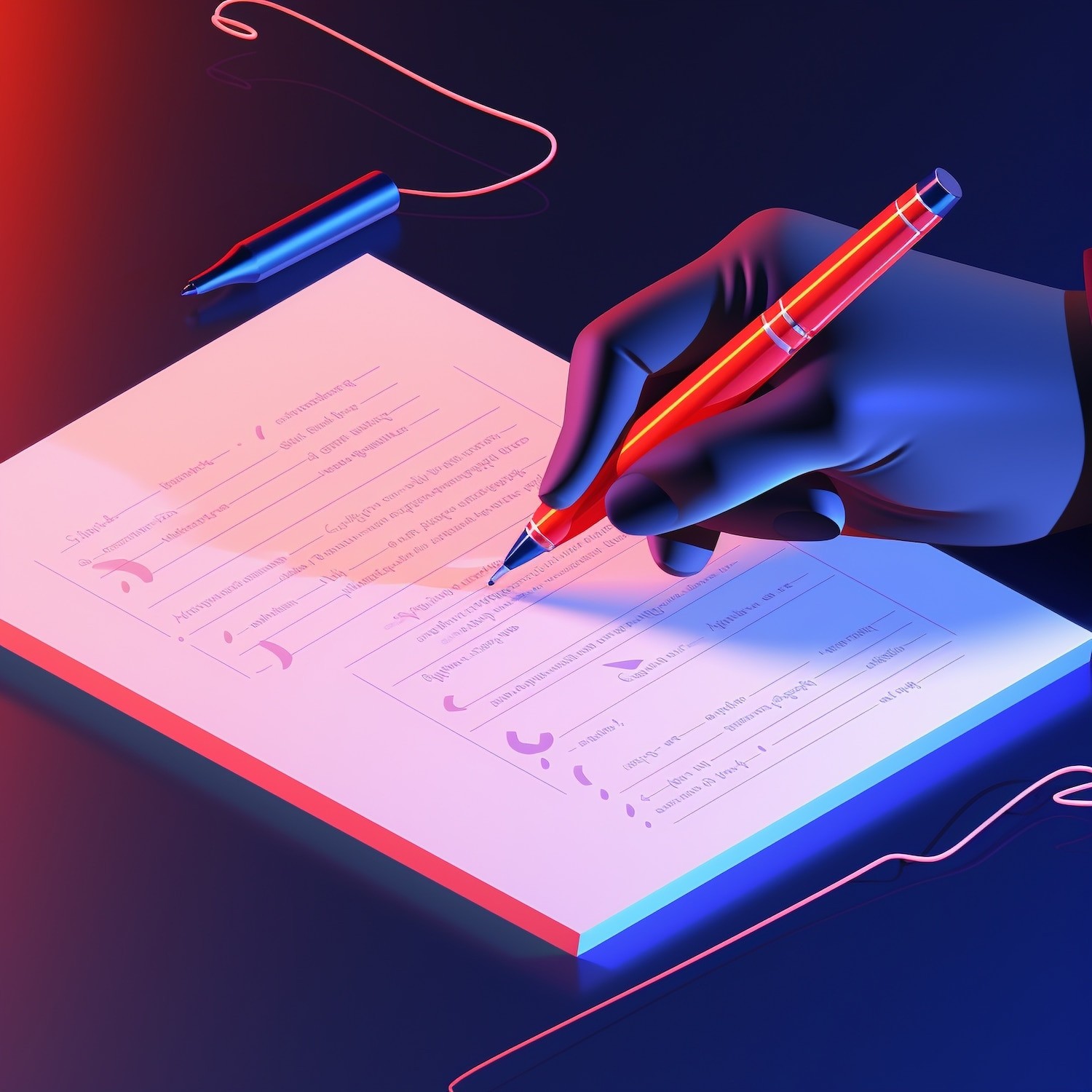 Para desarrollar párrafos efectivos, es  crucial implementar métodos como la  organización de ideas, el uso de  conectores y la coherencia textual. Estos  elementos ayudan a transmitir el mensaje  de manera clara y convincente.
La coherencia en la escritura es vital para que el lector comprenda el mensaje. Al  utilizar un lenguaje claro y bien estructurado, se facilita la interpretación de las  ideas presentadas,  fortaleciendo así la comunicación.
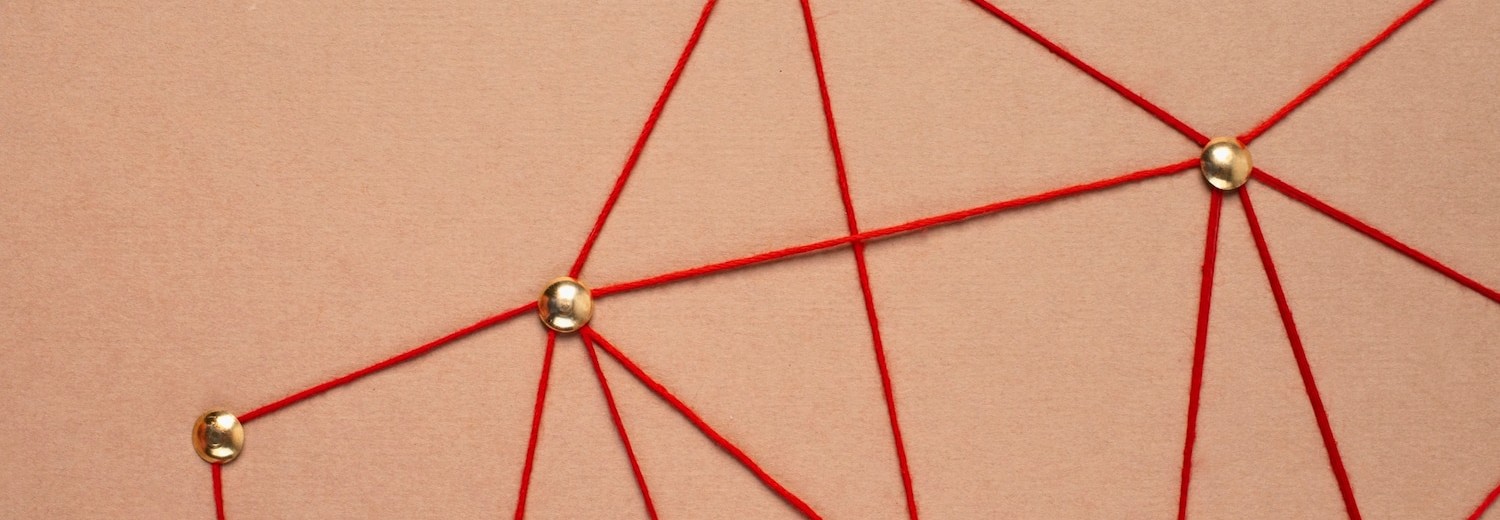 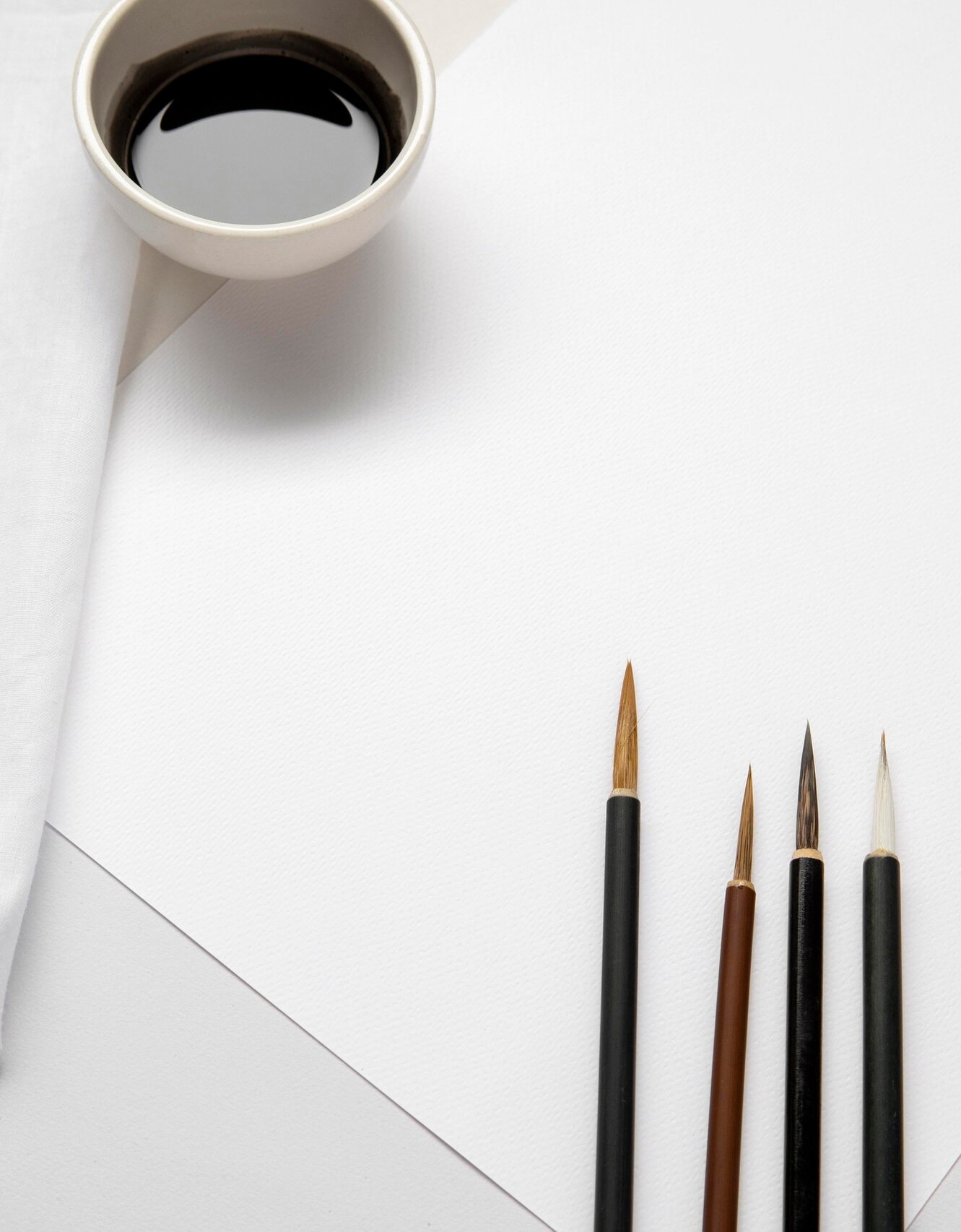 El análisis del signo lingüístico y sus  funciones en la signiﬁcación social es  fundamental para entender la  comunicación. Mediante el uso de  métodos adecuados, se puede mejorar la  claridad y la eﬁcacia en la escritura.